Starch monsters
Review
Tibor Basletić Požar

Team Croatia
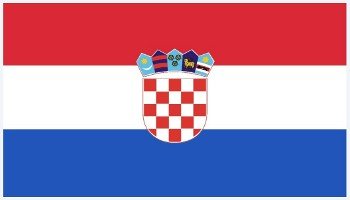 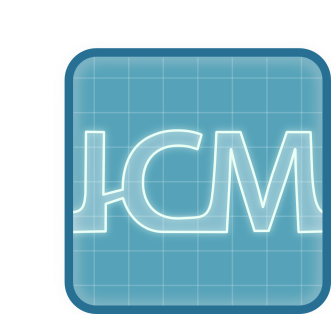 The problem
A water suspension of starch is placed on a loudspeaker. Investigate and describe the resulting starch monsters.
The Reporter
Good
Not very good 
Plenty of experiments
The phenomenom was explained, concluding the problem
To much reading, not intruduced to problem completely
No charts explaining/showing dependance of Db on size/number of formed monsters
Frequency was plain incorrect
The Opponent
Good
Not very good 
Questions quality of parameters
Pointed out lack of theory
Doesn’t focus on whether the problem was solved, rather asks about the parameters
Conclusion
The presentation was well made, but the explanation was not complete. Representer could have questioned more parameters than he did

The opponent ointed out nicely how the theory was lacking, but failed to see the experiment could have had a lot more parameters